SBWL Marketing and Consumer Research
Monika Koller
m.core - Institute for Marketing & Consumer Research
January 2024
Marketing and Consumer Research
You are interested in human beings?
In their role as consumers?
How they behave and why they show a certain behavior?
How they feel and experience emotions?
How this knowledge translates into applied marketing?

Join us at
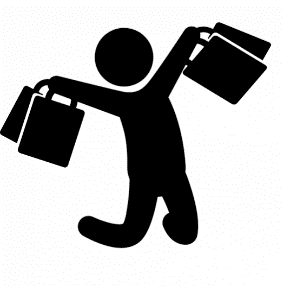 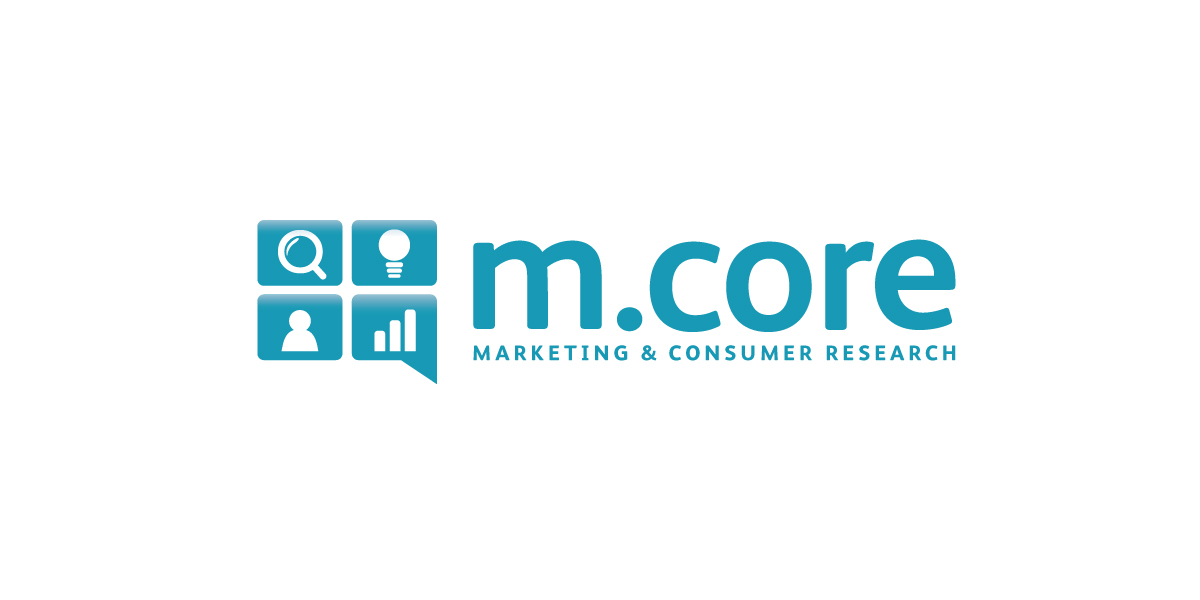 Meet the		     team
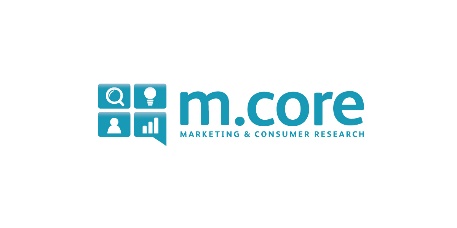 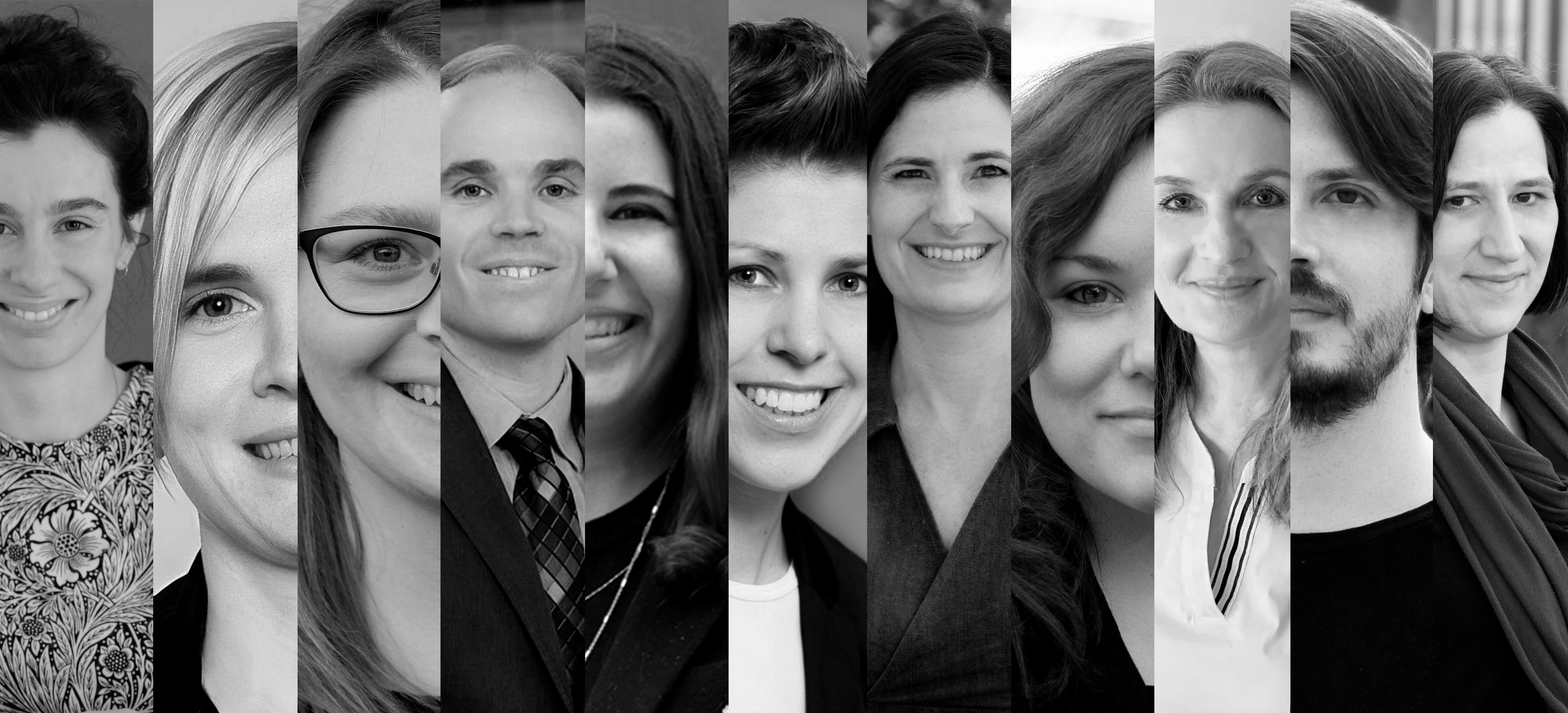 Meet the		     team
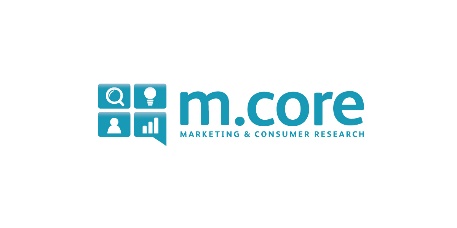 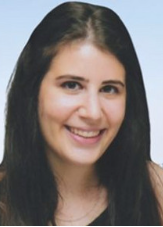 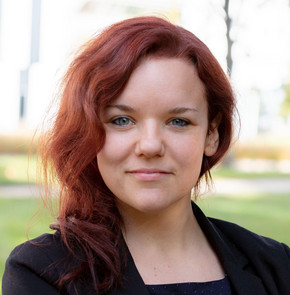 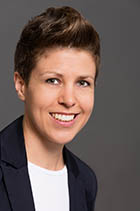 PD Dr. Monika Koller
Head of Institute
Associate Professor
Dr. Barbara Hartl 
Assistant Professor
Burçak Baş, PhD
Assistant Professor
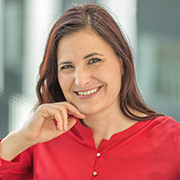 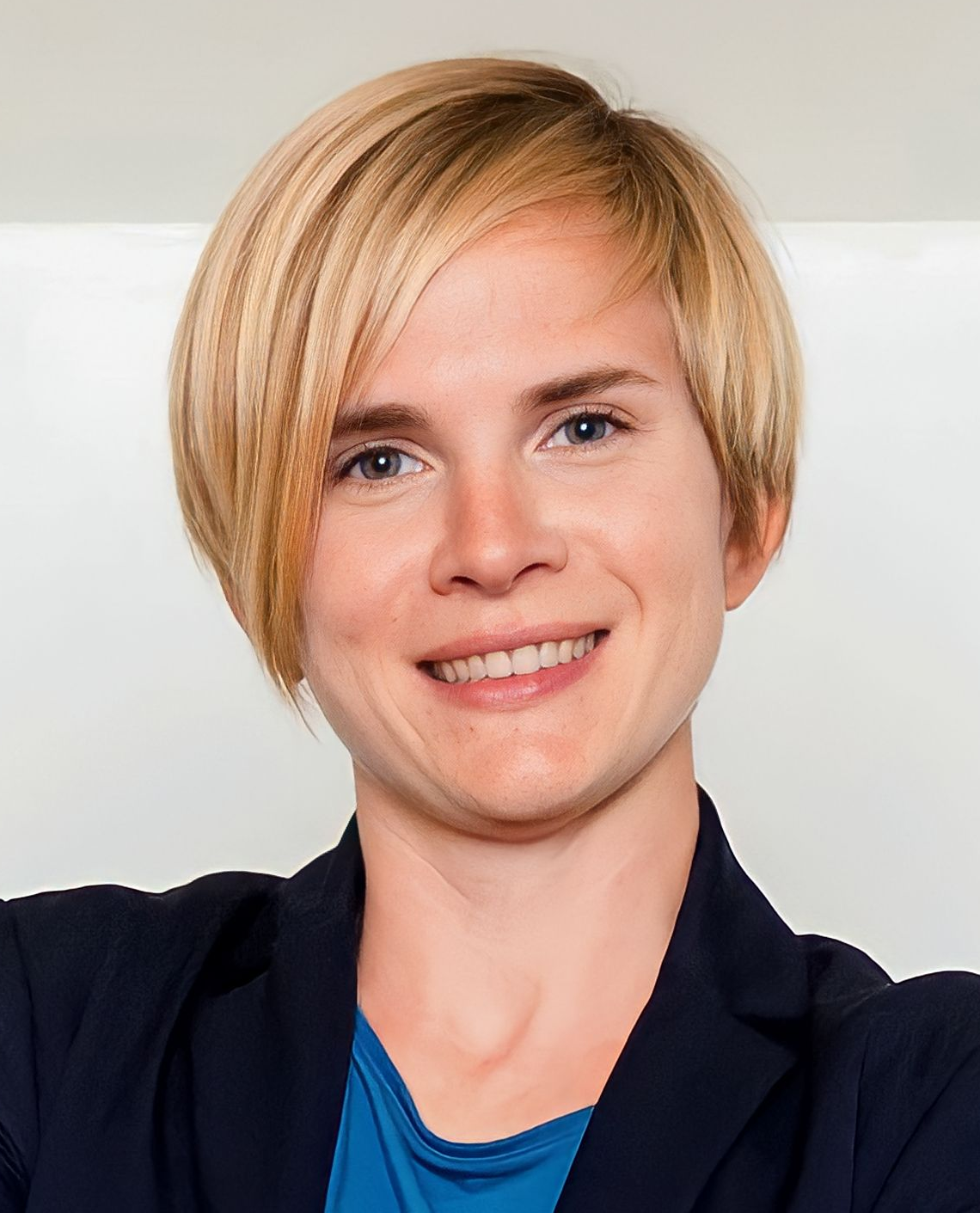 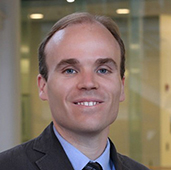 Univ. Prof. DDr.Bernadette Kamleitner 
Deputy Head of Institute
Dr. Eva Marckhgott
Assistant Professor
John Price, MBA MSc
Teaching and Research Associate
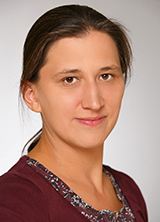 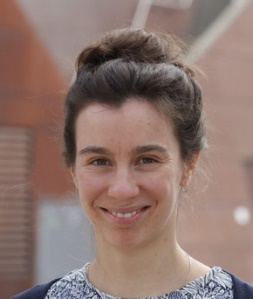 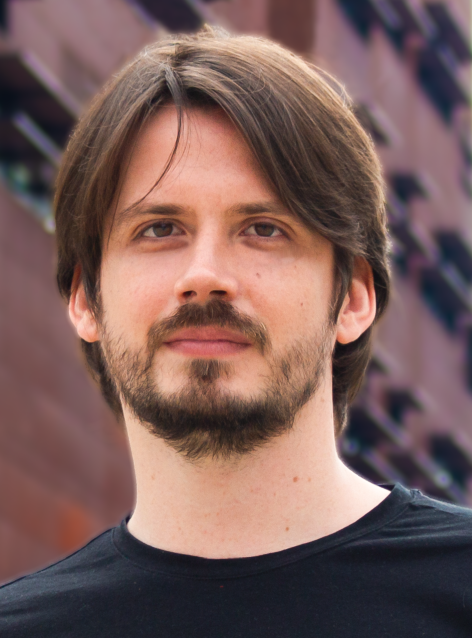 Susanne Ruckelshausen, MSc
Teaching and Research Associate
Mag. Gerlinde Spicko
Senior Scientist
Till Bieg, MSc, MSc
Teaching and Research Associate
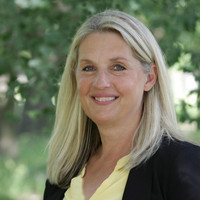 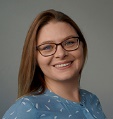 Helga Karl
Office Management
Linda Keller, BA
Office Management
Curiosity, reflection, and respect guide all our actions: as experts, researchers, teachers, partners and colleagues.
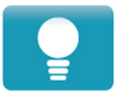 Your benefits
Insights on the psychology of human consumption behavior
Strong consumer orientation
Timeless knowledge
Customer touchpoints and experience management, Branding
Content based on up-to-date international consumer and marketing research
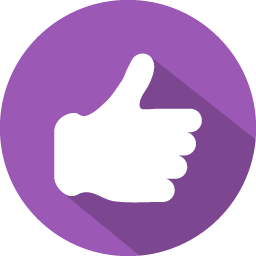 Your benefits
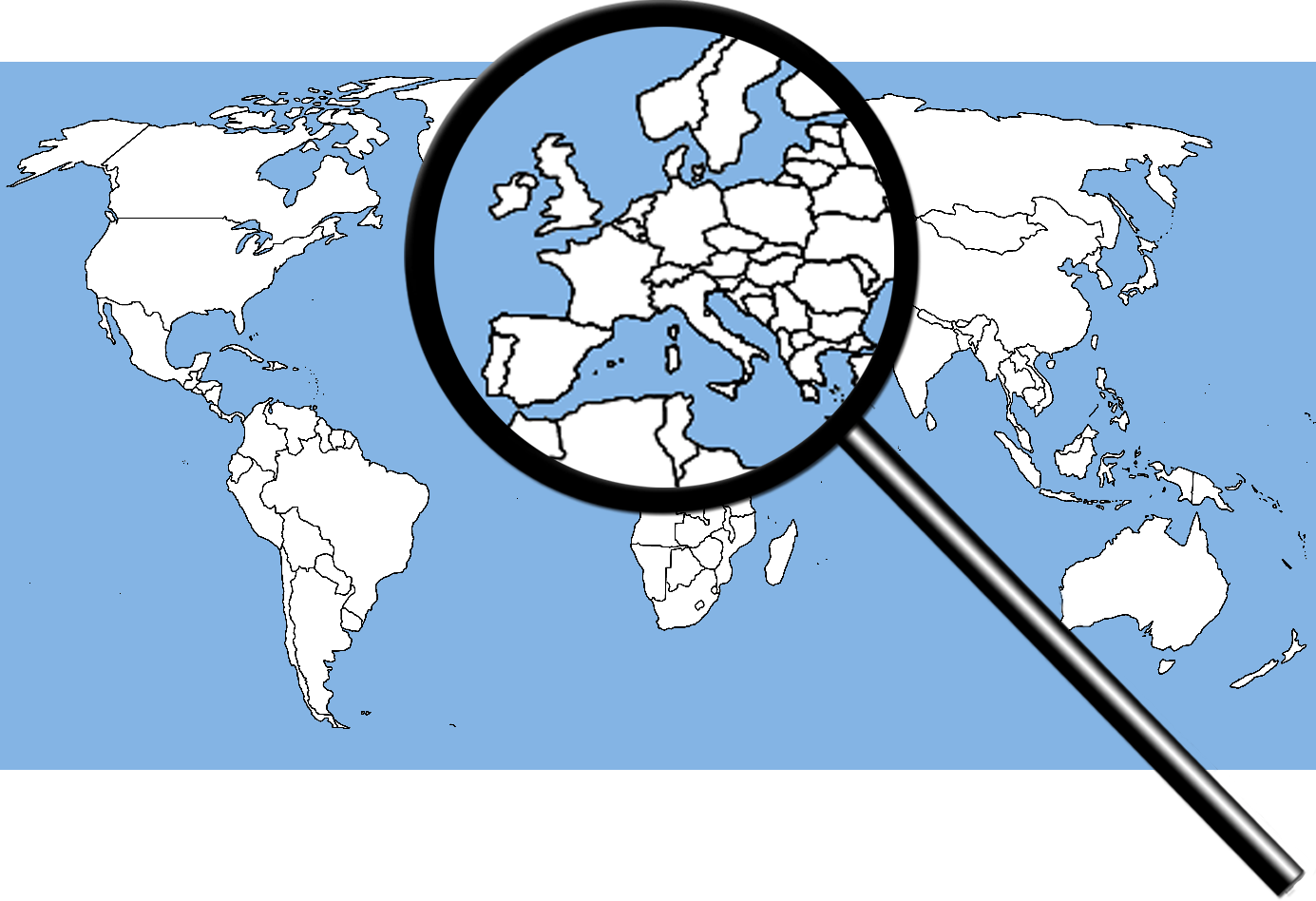 Your benefits
Insights on the psychology of human consumption behavior
Strong consumer orientation
Timeless knowledge
Customer touchpoints and experience management
Content based on up-to-date international consumer and marketing research
Relevance and real-world application
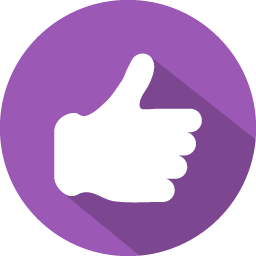 Your benefits
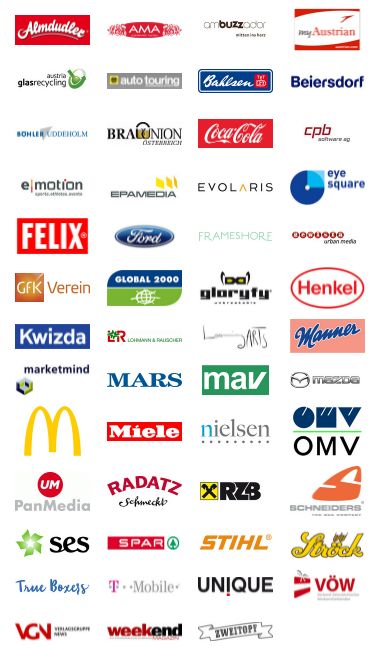 Your benefits
Insights on the psychology of human consumption behavior
Strong consumer orientation
Timeless knowledge
Customer touchpoints and experience management
Content based on up-to-date international consumer and marketing research
Relevance and real-world application
Personal support
Working in teams
Courses in English
Encompassing knowledge for professional career or any related master‘s program
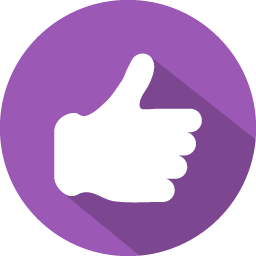 Our expectations
Curiosity

Commitment

Critical and strategical thinking

Team spirit

Being ready to work on real-life cases and challenges

Interest in top-level academic research and empirical work

Open-mindedness and interest in studying relevant topics of our contemporary society, such as sustainable consumption behavior, privacy issues and ethical concerns
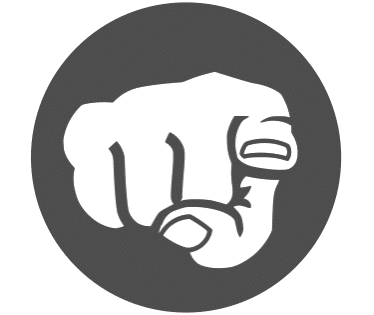 Admission
is looking forward to meeting you!
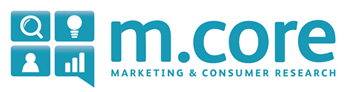 Ready to apply?
Admission to our SBWL is composed of three parts: 


	A motivation letter

	

	Reflection task: Your individual reflection on a current topic in 	marketing and consumer research

	
	
	Success in your previous courses (transcript of records)
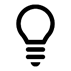 1
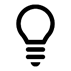 2
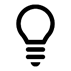 3
Admission: (1) Motivation letter
Why are you interested to study at m.core and why should you be considered for one of the 45 spots available? 

You also have the opportunity to add further information that you think might be relevant, such as professional experience as well as your personal interests. It is beneficial if you can prove this, e.g., with certificates, etc.

The motivation letter should answer the following questions:
Why did you choose the SBWL?
What qualifies you for the SBWL?
How did you achieve these qualifications?
Admission: (2) Reflection task: Your individual reflection on a current topic in marketing and consumer research
This short reflection directly relates to current topics that we will work on in the specialization. You can show your approach on elaborating and reflecting on relevant topics. It is very brief, about 300 words.

An example what the task could look like: 

AI is currently all over the media, especially consumer applications such as ChatGPT. 
What do you think about this new emerging topic? 
From a consumers’ perspective? 
Regarding its role in marketing? 
In your answer you can, e.g., relate to examples you came across, reflect on them, state pros and cons from your individual perspective. Please cite any sources you have used.
Application process
Winter Term 2024:
Step 1: Registration via LPIS: February 1st until February 5th, 2024
Step 2: Application via Canvas is open from February 6th until February 13th, 2024
We are looking forward to your application and wish you luck!
Courses
Course 1Consumer Psychology and Behavior
“Understanding the human being as consumer”
Consumer Psychology
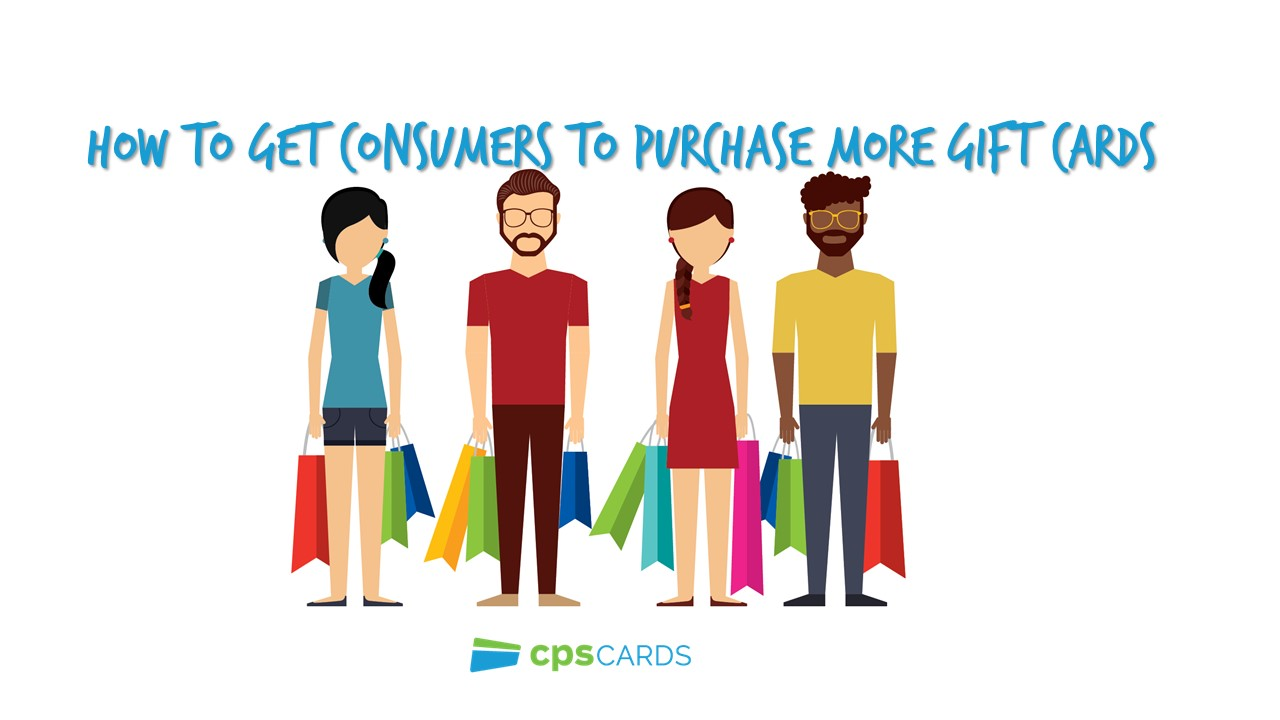 Sustainable behavior
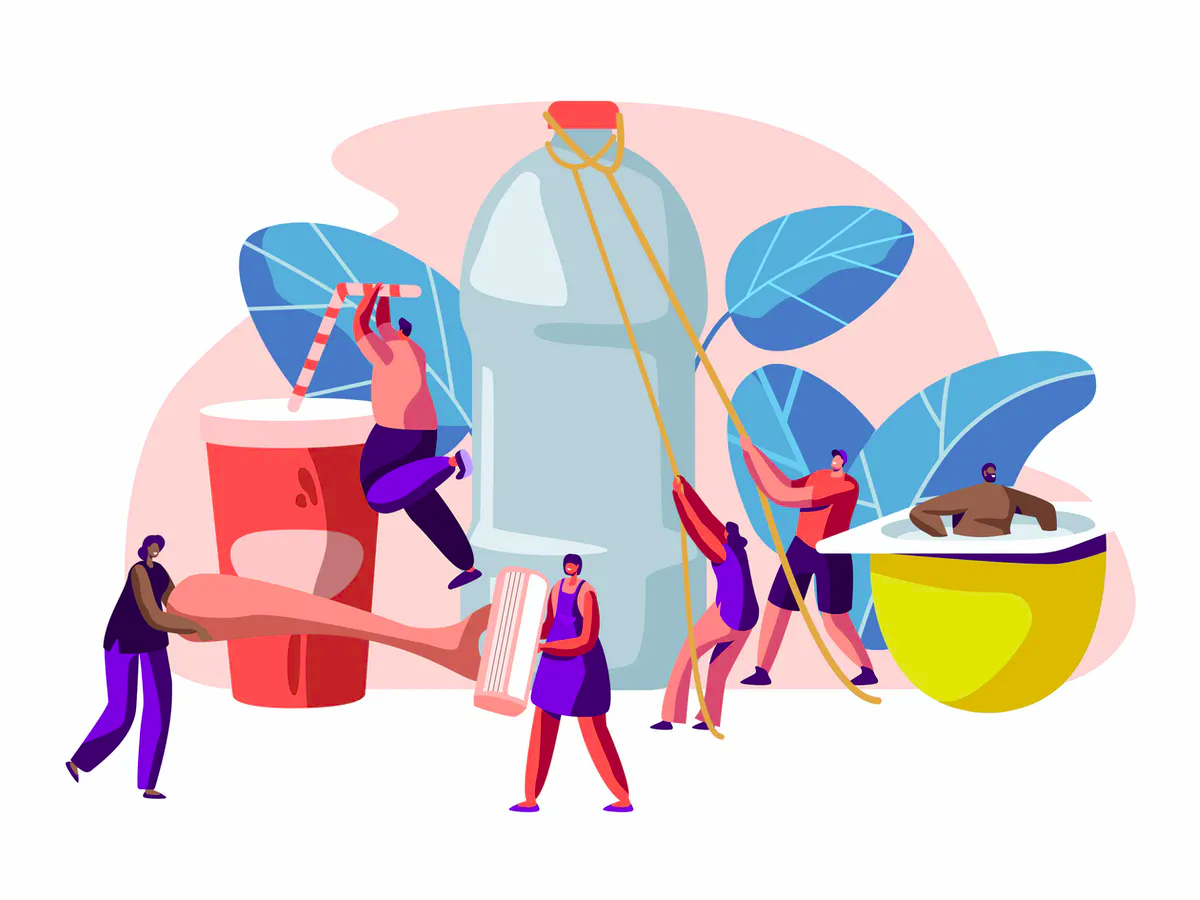 Decision making processes
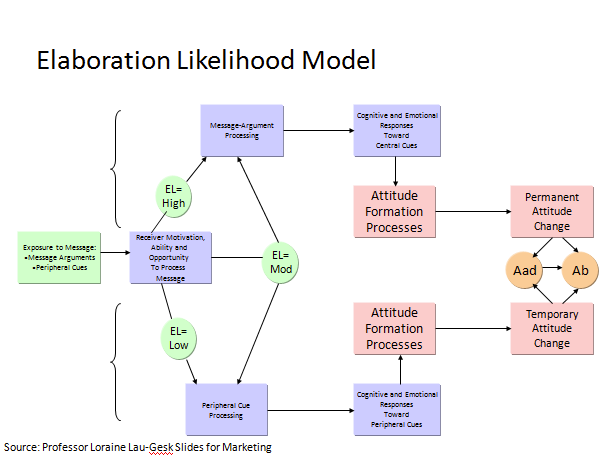 Course 1 is a platform to reflect on how this knowledge translates into 
customer insights in real consumption situations and marketing decision-making.
[Speaker Notes: Fundamentals of consumer psychology]
Course 1Consumer Psychology and Behavior
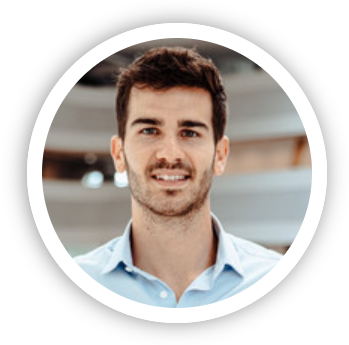 "For me, the choice of a suitable specialization was very easy, as my interests lay in both psychology and marketing. These two components were perfectly combined in the institute and gifted me with a skill set that I can use very well in the further stage of life. Understanding the behavior of people and a basic understanding of psychology are in my opinion essential to create a good and successful working environment. The knowledge I learned, and the choice of this institute definitely gave me the chance to complete my MBA in the United States and will continue to give me a lot of pleasure, for which I am very grateful."Niels Buurman, MBA, Digital Projects Specialist, Red Bull Media House
Course 2 Consumer Touchpoint Management
“Insights about the most important touchpoints are vital. They enable a company to provide value to its customers and create customer experience.”
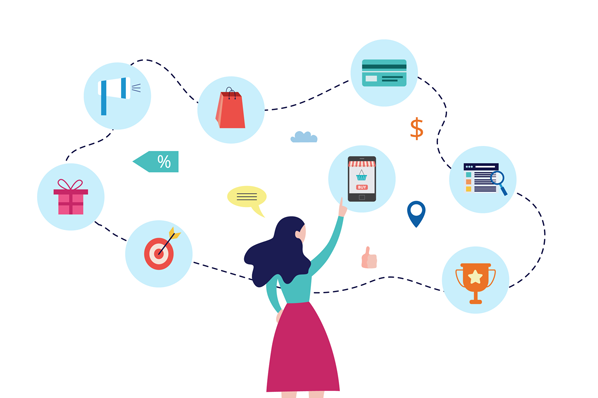 Touchpoints along the customer journey
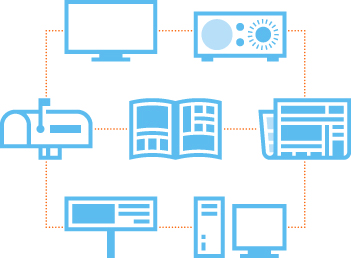 Brand management
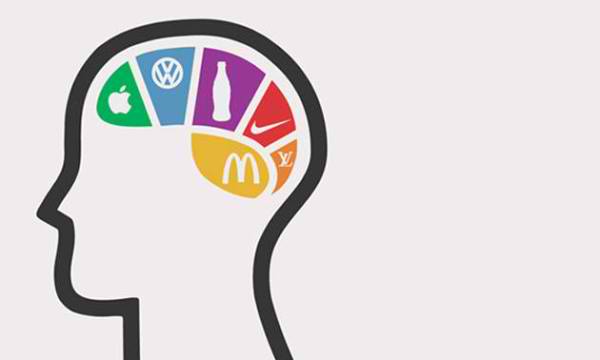 Communication
Course 2 Consumer Touchpoint Management
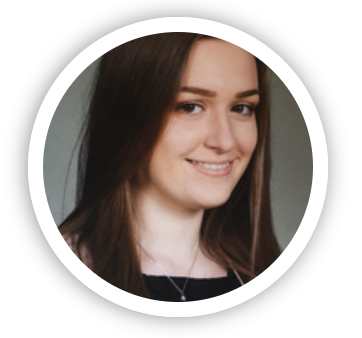 "I enrolled in the Sbwl Marketing and Consumer Research in WS21/22, and during that time I had the pleasure to take part in the course „Consumer Touchpoint Management“. During that course, I learned about brand strategies, a brand's image, and different communication channels. 

I particularly liked that we could bring these strategies to life in a group project. On top of that, each of us got to work with Canva to create different posts and/or videos and get knowledge about how to create a post that e.g. brings a brand's image to life. I also gained important insights from professionals, who practice these strategies in their daily lives, during guest lectures. 

In a nutshell, the Sbwl is very interactive with a nice teaching style. Therefore, I can highly recommend this Sbwl for all creative people, who are interested in Consumer Marketing."Katharina Spiller, Student at WU Vienna
Course 3 – Research Methods in Marketing
“Analytical thinking skills, knowledge on the identification of research questions, formulating hypotheses, operationalizing ways to test them and drawing conclusions based on the analysis of the results is vital for every marketing manager.”
Marketing research process
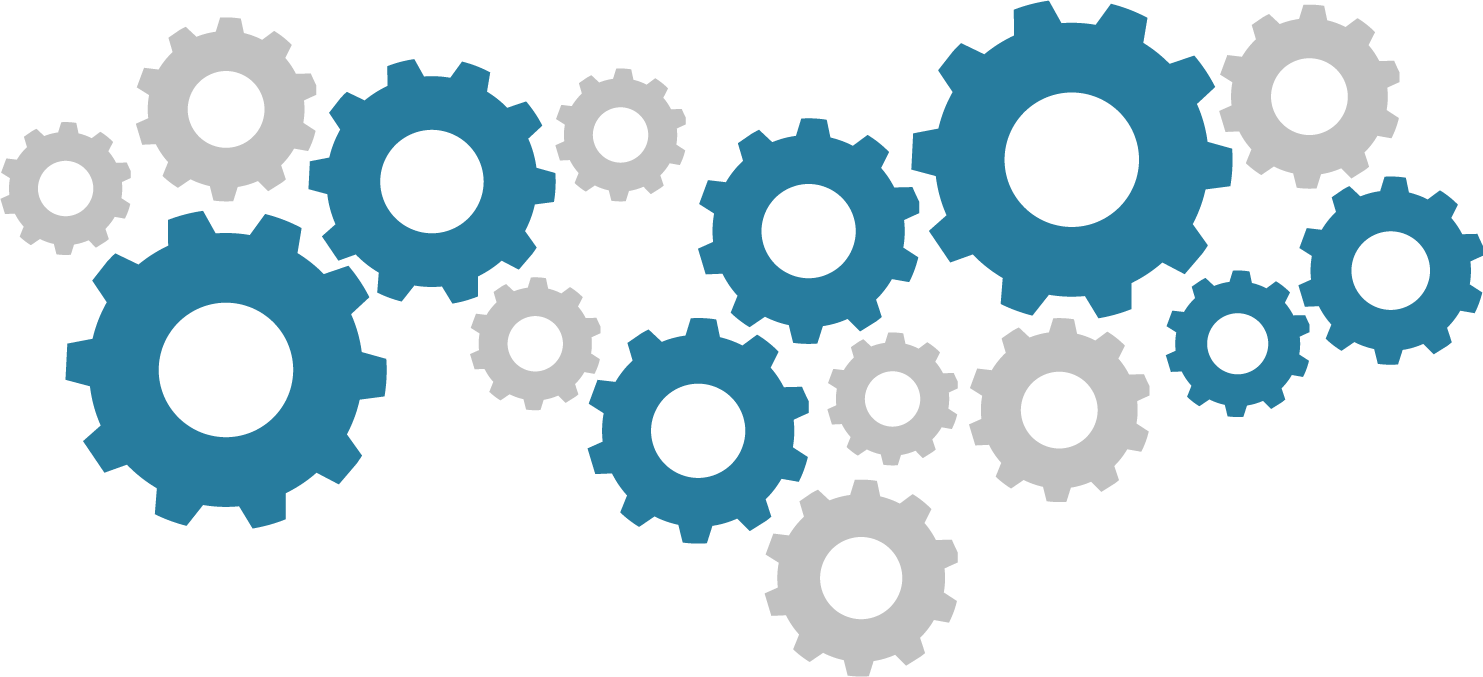 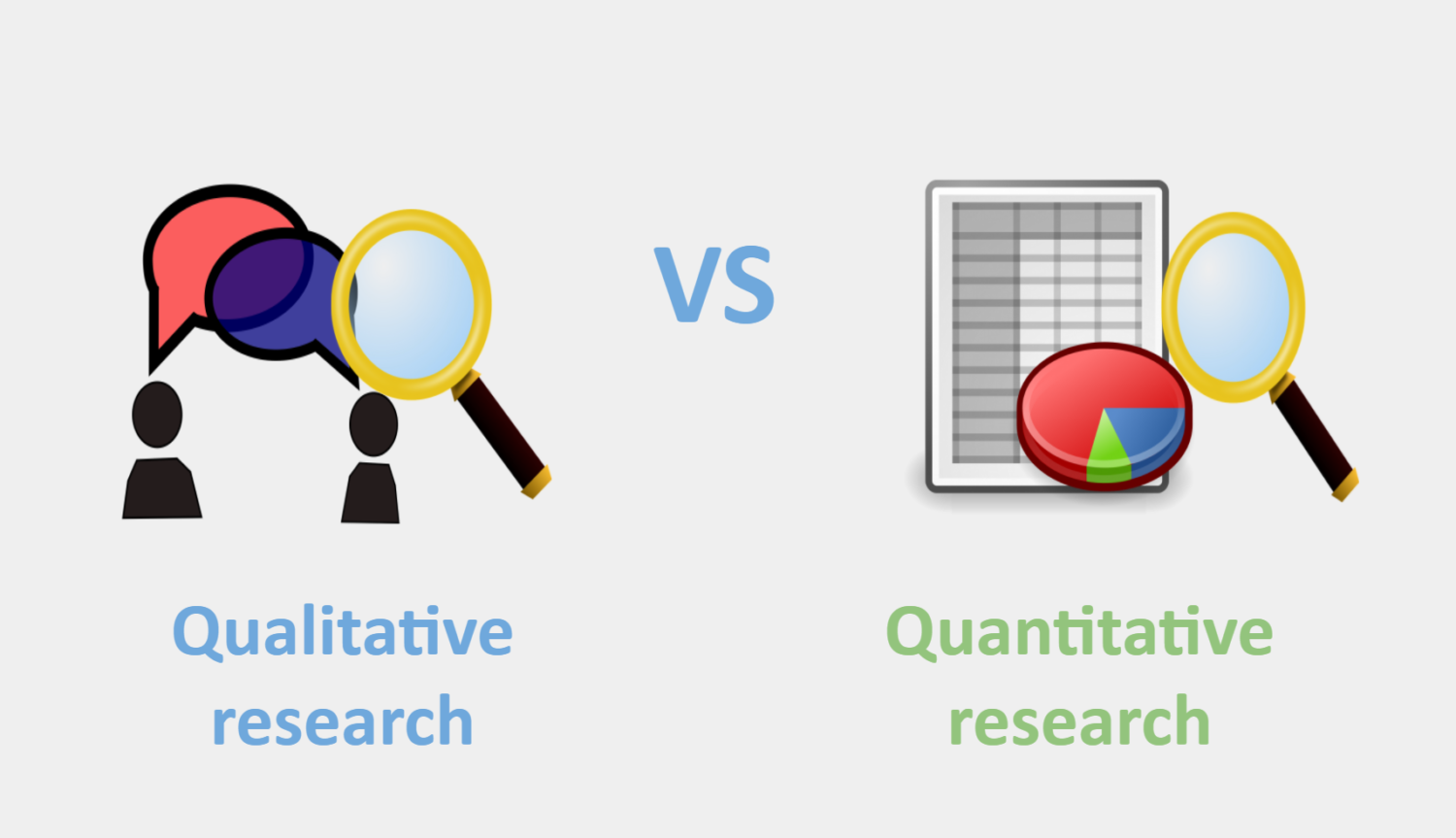 Quantitative
Methods
Overview on big data, AI and machine learning
Qualitative methods
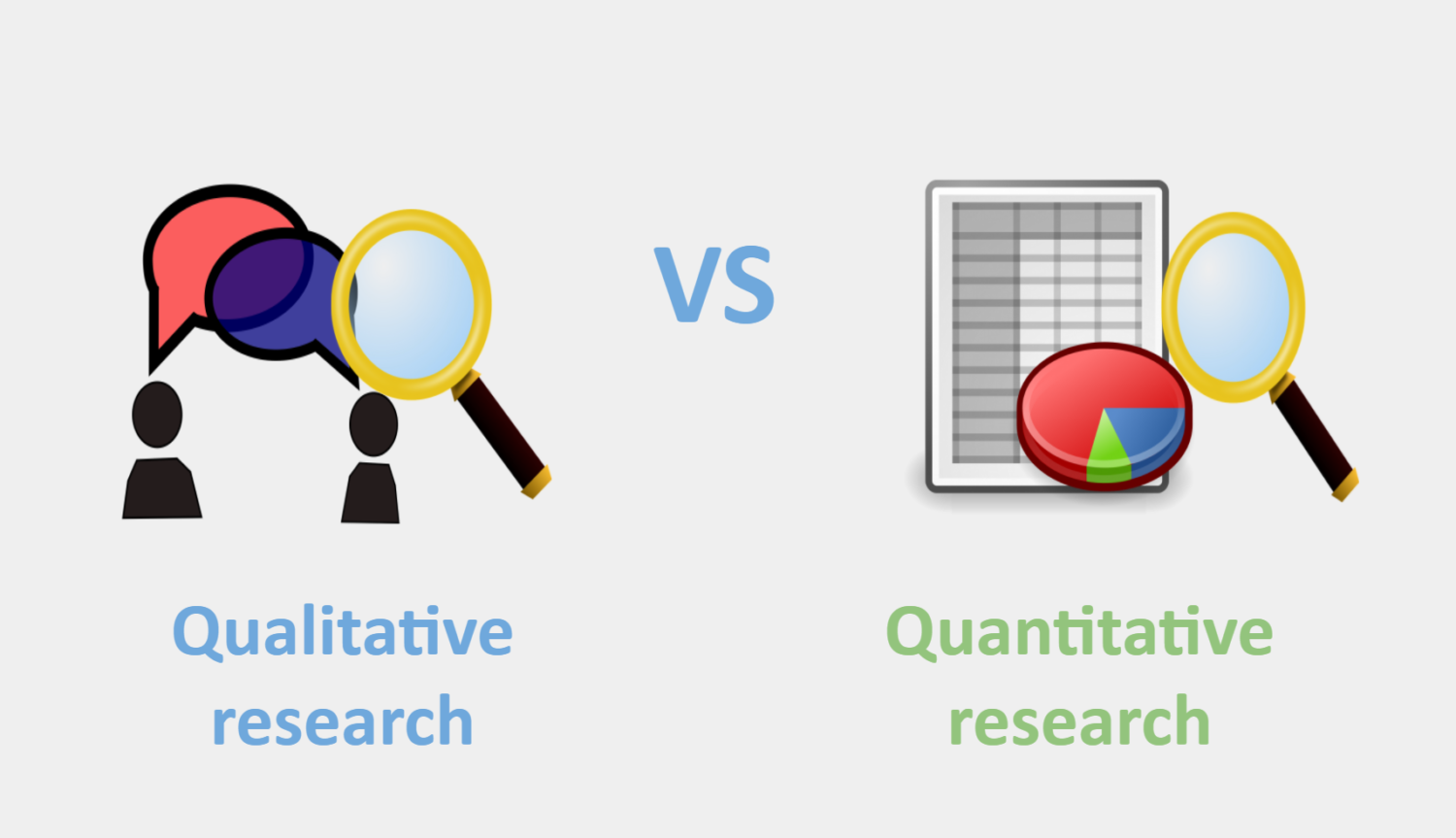 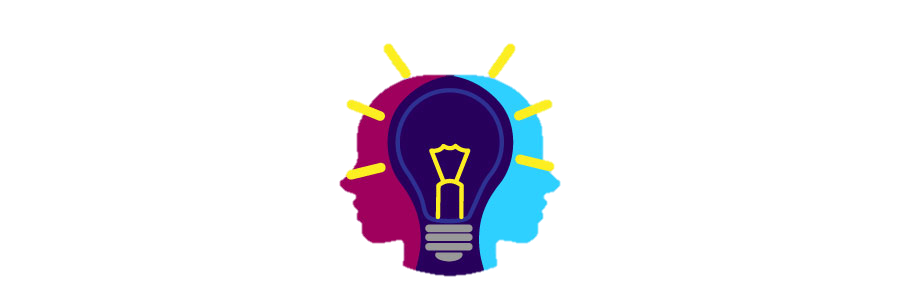 Customer Insights
You will learn how to synthesize data into actionable customer insights.
Course 3 – Research Methods in Marketing
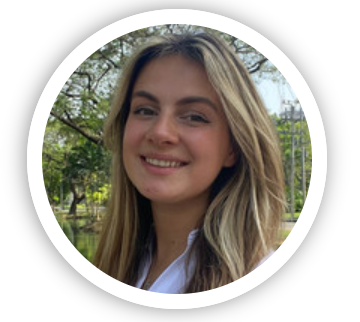 "During WS 22/23 I took the 3rd course of the specialization MCORE which is about Research Methods in Marketing. The course helped me gain a general understanding of the different approaches in the marketing research field. Theoretical as well as practical learning methods, like group works and discussions, helped provide insights on when to use which methods and how to apply them in real life. 

As a result, we learned for example how to formulate research questions and how to answer them with tools like excel. After completing the course, I felt like I learned new skills that will help my in my future career."

Leonie Beier, Student at WU Vienna
Course 4 – Marketing and Consumer Research Project
“In this course, generating customer insights is trained along real-world problems in marketing practice.”
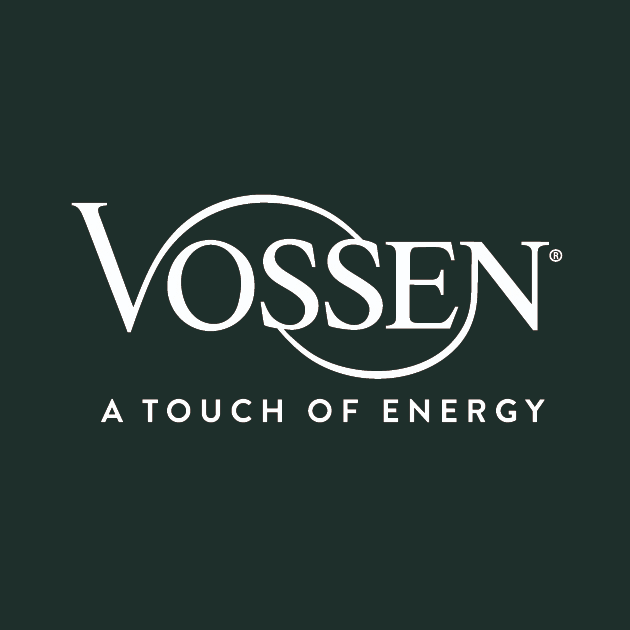 Consumer behavior in relation to terry cloth (Winter 2023/24)

Social Economy: online platform re-use products (Winter 2021/22)

Consumer behavior in community gardens (Summer 2021)

Market potential for EDWIN (Winter 2020/21) 

Customer Feedback (Summer 2020) 

Perceived customer value, Customer segmentation,
Brand positioning (Summer 2019, 2017 and 2013)

Usage and optimization of promotional merchandise
(Winter 2018/19 and 2016/17)
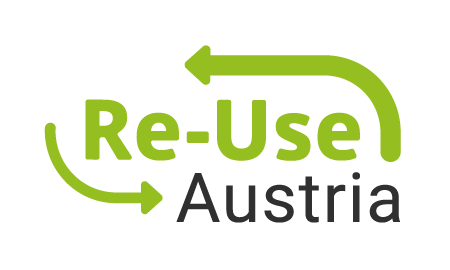 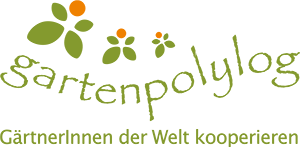 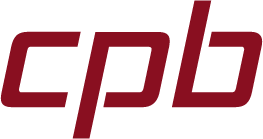 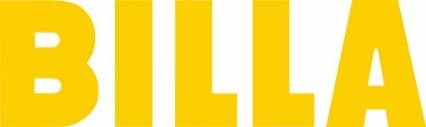 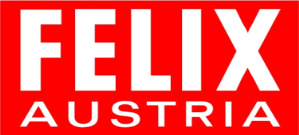 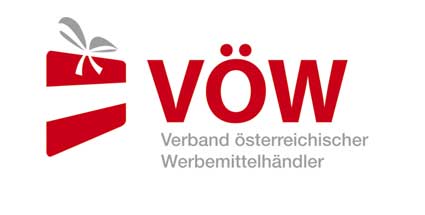 https://youtu.be/cCOs8ZmUFrI
Innovative Teaching Award 2023
Course 4Marketing and Consumer Research Project
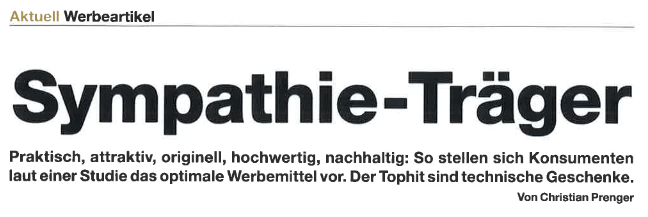 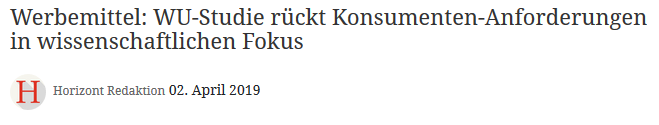 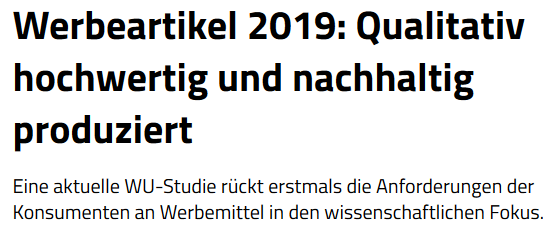 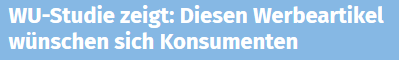 Course 4 – Marketing and Consumer Research Project
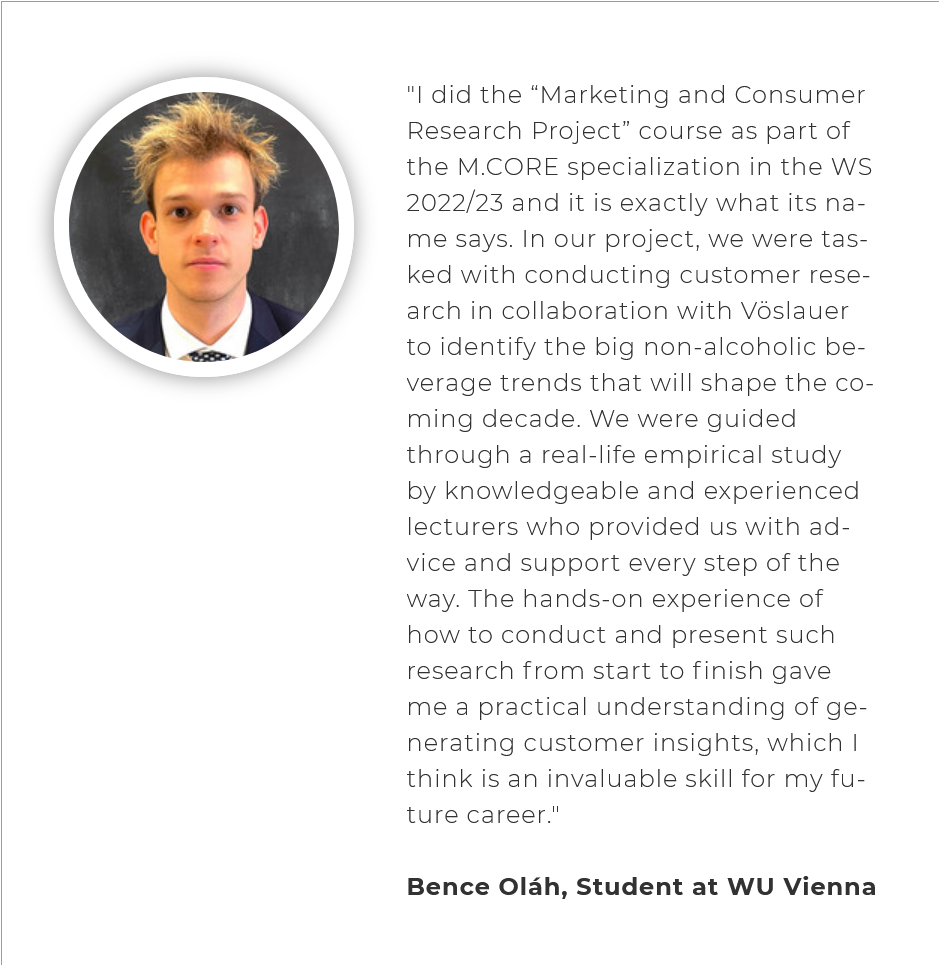 "I did the “Marketing and Consumer Research Project” course as part of the M.CORE specialization in the WS 2022/23 and it is exactly what its name says. 

In our project, we were tasked with conducting customer research in collaboration with Vöslauer to identify the big non-alcoholic beverage trends that will shape the coming decade. We were guided through a real-life empirical study by knowledgeable and experienced lecturers who provided us with advice and support every step of the way. 

The hands-on experience of how to conduct and present such research from start to finish gave me a practical understanding of generating customer insights, which I think is an invaluable skill for my future career."Bence Oláh, Student at WU Vienna
Course 5 – Marketing Insights
“This course allows insights into timely topics. It challenges students to apply their customer-centered knowledge to a broader context of real-world problems.”
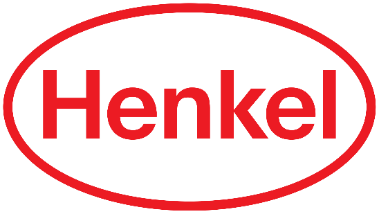 Field-Trip & Real World Experience
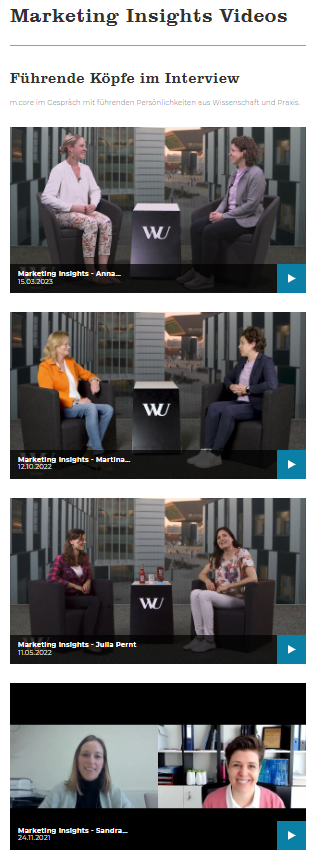 Field-Trip & Workshop “The end of advertising as we know it”
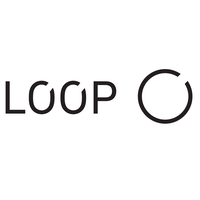 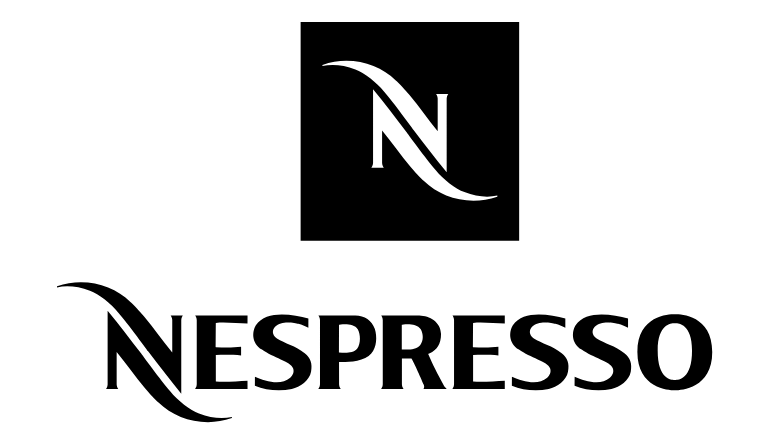 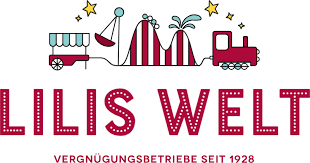 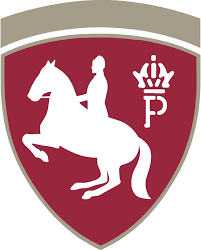 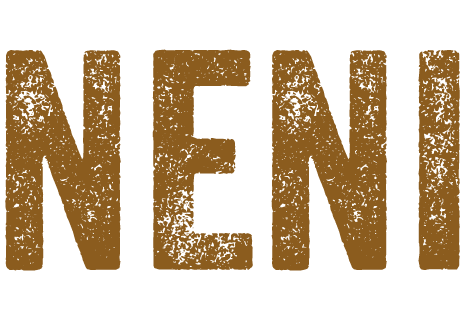 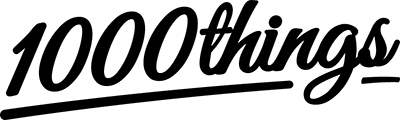 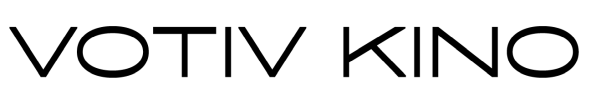 Innovative Teaching Award 2021
https://youtu.be/2L4Mzd5kmMA
Nomination for the Ars Docendi – „Staatspreis für Exzellente Lehre“ 2022
As for course 5, alternatively to Marketing Insights, students 
can choose from a pool of electives jointly offered with the other marketing specializations at our Department.
https://www.wu.ac.at/mcore/gesellschaft-praxis/marketing-insights-videos/
Course 5 – Marketing Insights
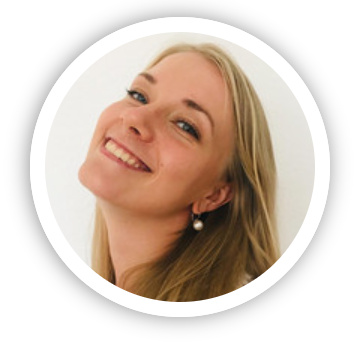 "Through the SBWL I got a great insight into different fields of marketing. I learned so much interesting things and thus found out in which direction my career path should go. 

I'm very grateful for the real life experiences we got through the sessions with interesting leaders in the marketing sector. The best thing I could take away from the SBWL was the opportunity to get to know my current employer. The CEO of LOOP was presenting his company as well as his idea of storytelling and afterwards I got in contact with him. 

Now I'm working at LOOP which I never regret and also got the idea for my bachelor thesis out of the session with him. I recommend this SBWL to everybody, who is interested in marketing basics, forward thinking marketing strategies, interesting companies."

Alexa-Sophie Harnisch, BSc, Loop Salzburg
Unique additional benefit:	     High Potential Award
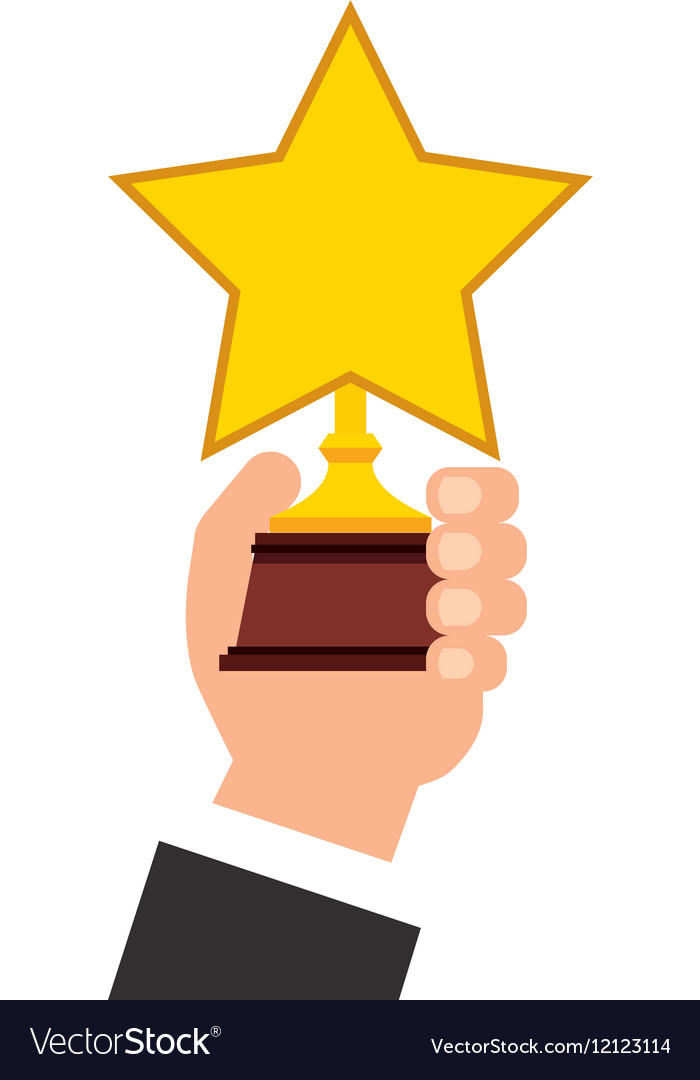 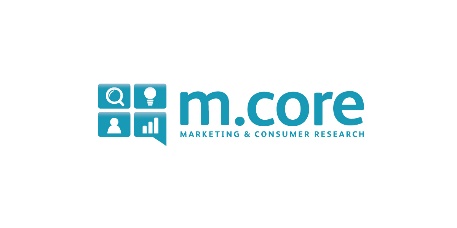 Our best students get the chance to apply for a paid internship
Current partner:
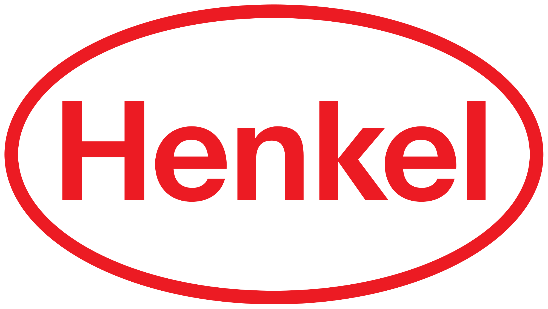 https://www.wu.ac.at/en/mcore/teaching/bachelor/high-potential-award/
m.core High Potential Award winner 2017
Miriam Krusic, MSc
Key Account ManagerProcter & Gamble in Switzerland
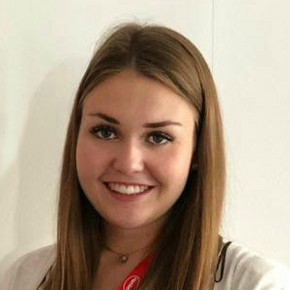 “I can only confirm that what you are learning during the five courses of the SBWL is incredibly valuable for your working life and will make it a lot easier to start a career in Marketing/Sales. 
I could really apply a lot of theoretical knowledge during my internship and gain further practical experience during the courses. Thus, for everyone who is interested in Marketing I can only recommend the SBWL. The SBWL even enhanced my interest in the Marketing area and opened up ambitious perspectives to me.”
m.core Ambassadors
Voices of our Alumni
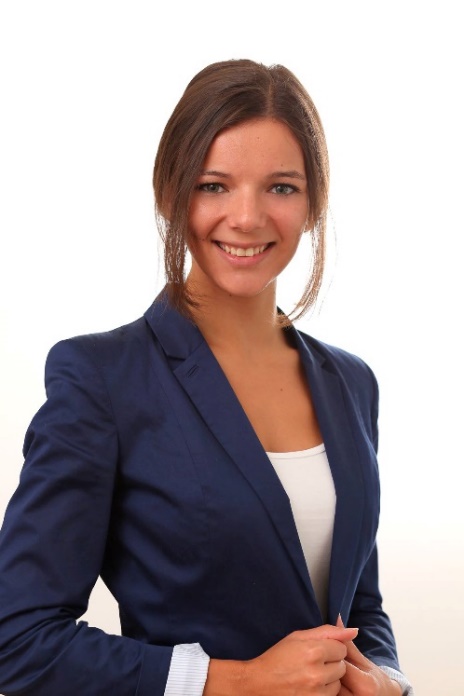 “(…)The cooperation with prestige companies let me gather real-life experience, which I immediately can implement in new challenges. The expertise I gained from the specialization prepared me perfectly for the marketing world. I am now able to start right away in a position where I can make a real change and where my knowledge is highly valued."
“(…) The mix of exams, seminar papers and projects with renowned project partners is a perfect preparation for both master programs and the start of a career. This adds to the attractiveness of this SBWL.“
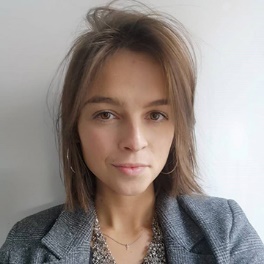 JuliaMüller-Pernt, MScSenior International Group Brand Manager, Kotányi GmbH
Kristina Kuschnig, MSc
Marketing & PR Manager, myrobin
Student Ambassador 2024
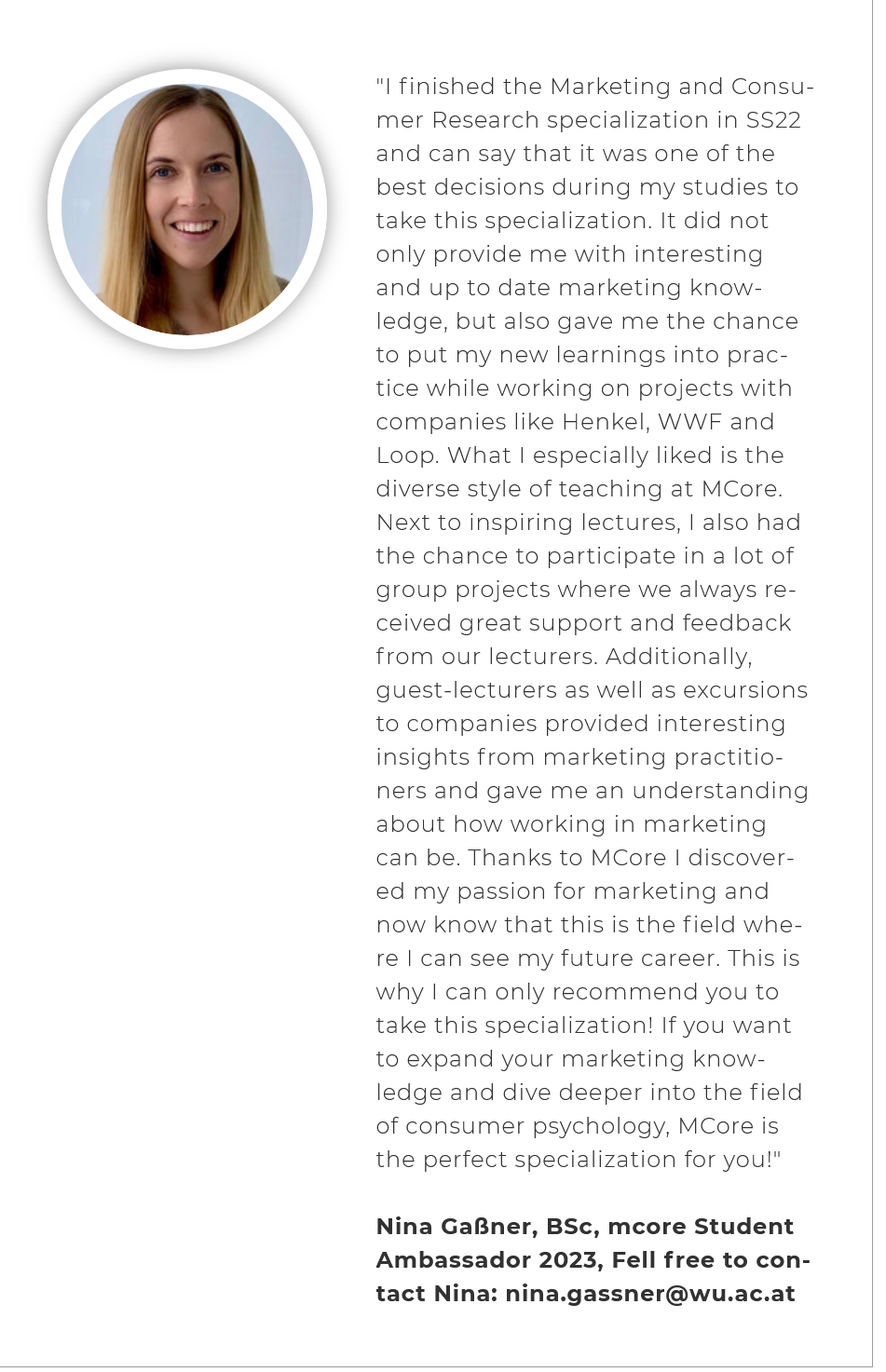 If you want to expand your marketing knowledge and dive deeper into the field of consumer psychology, mcore is the perfect specialization for you!"Nina Gaßner, BSc, m.core Student Ambassador 2024 

Fell free to contact Nina: nina.gassner@wu.ac.at
Voices of our Students
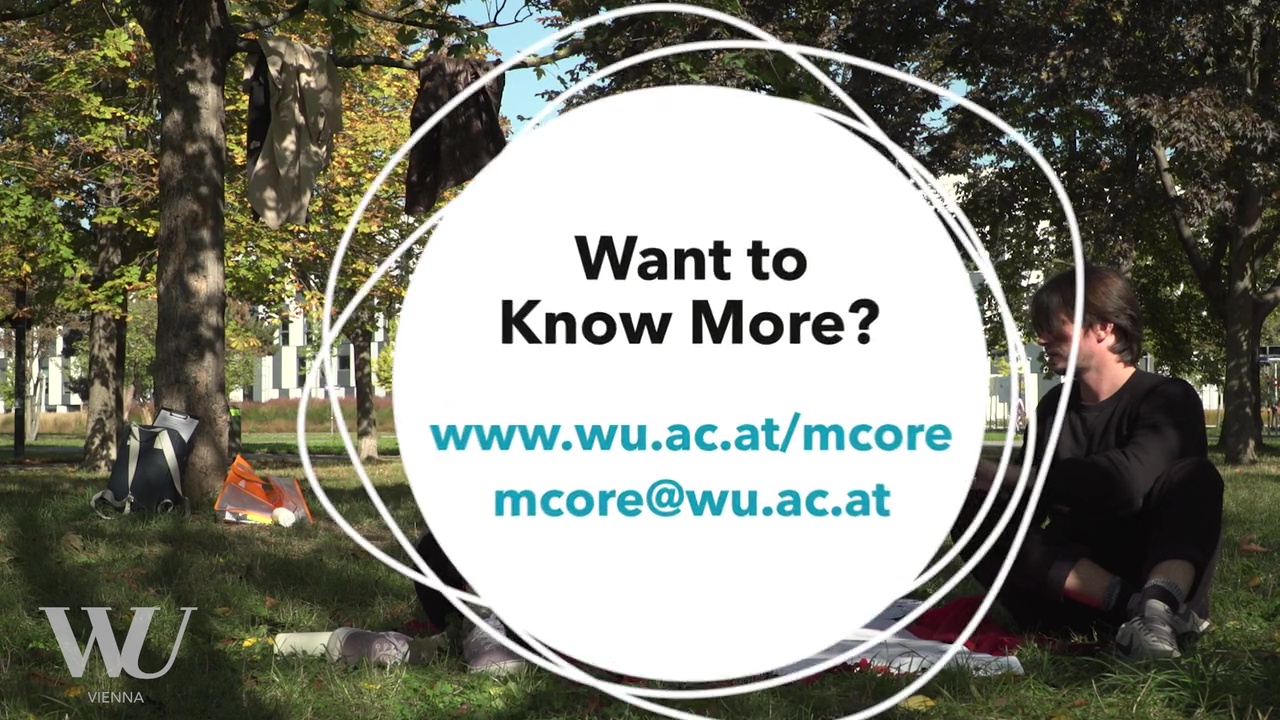 https://youtu.be/VJ9QhL7v0pA
Stay Tuned!
News
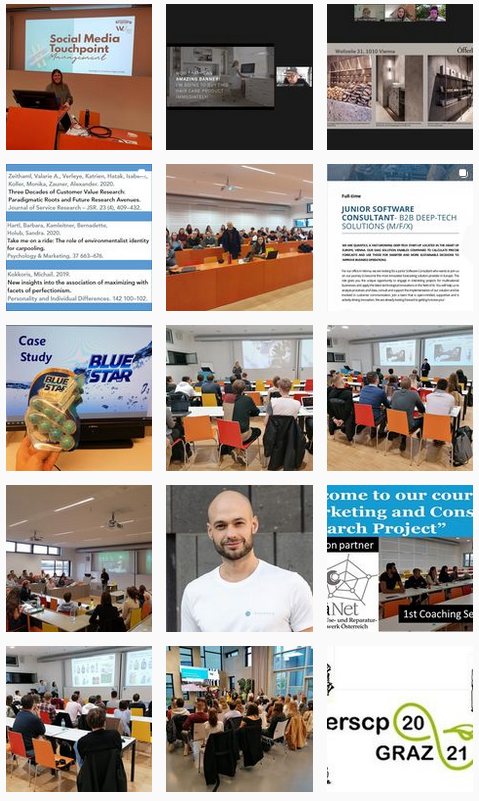 m.core Institute for Marketing and Consumer Research
	
mcore_wu

Institute for Marketing and Consumer Research
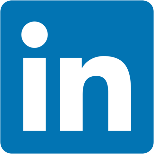 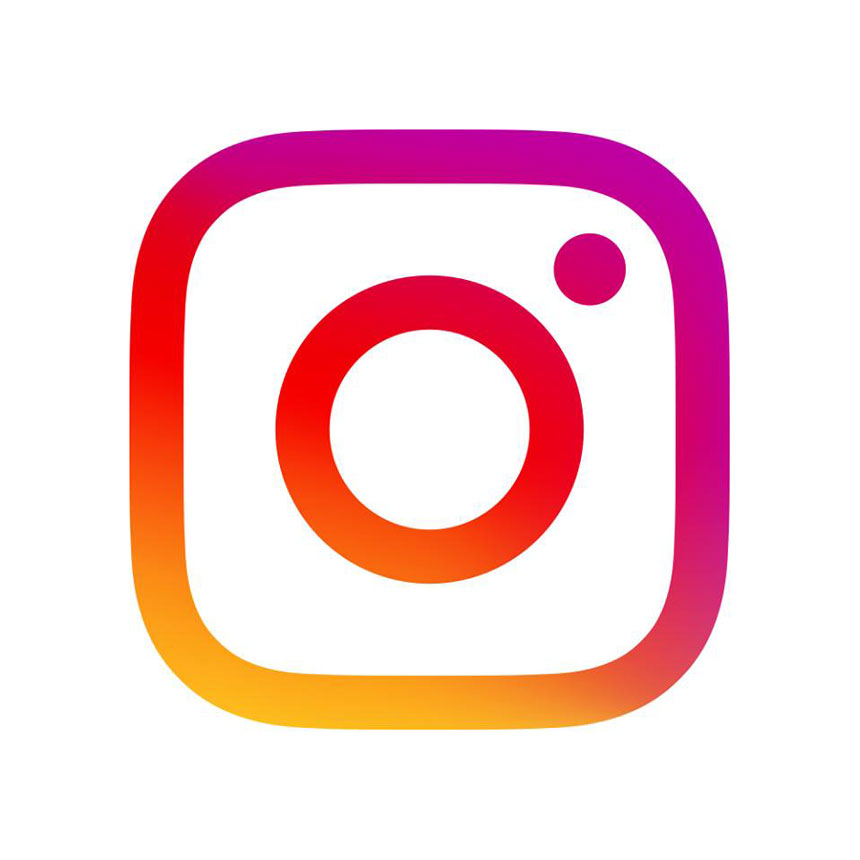 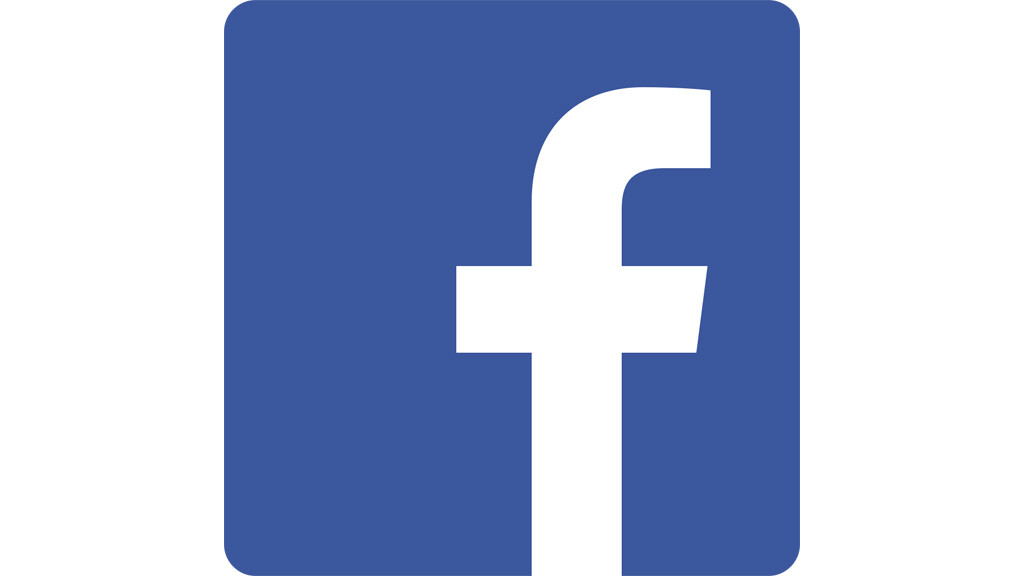 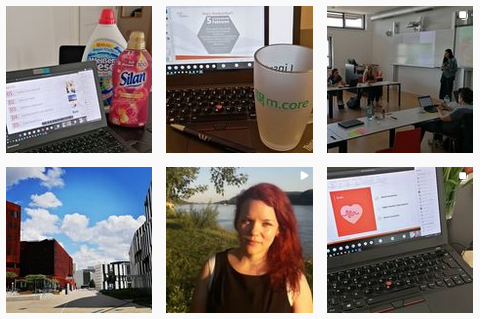 Is it a match?
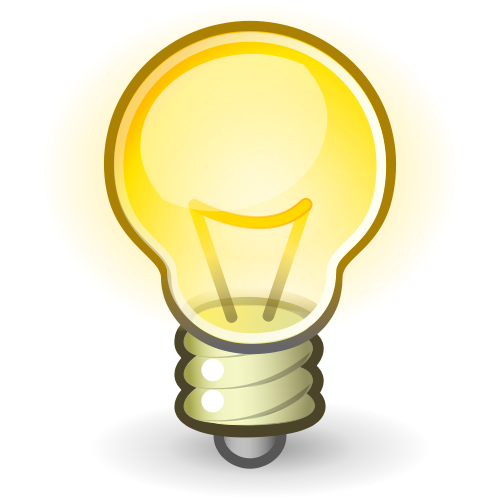 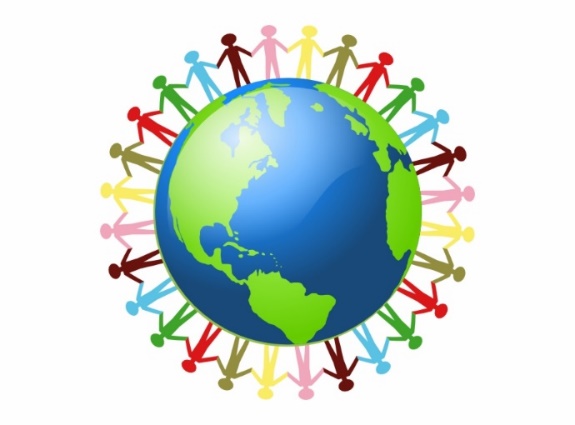 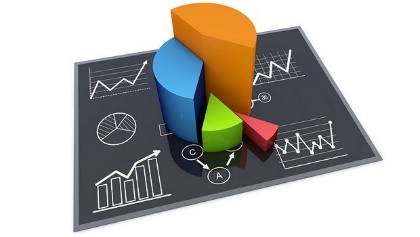 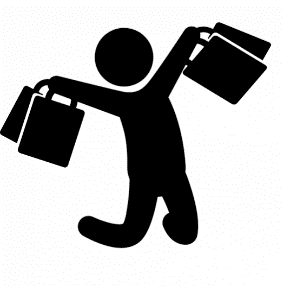 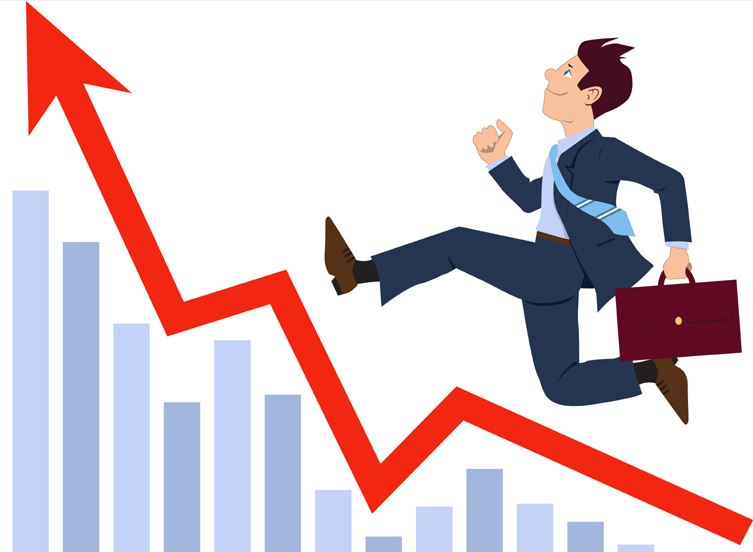 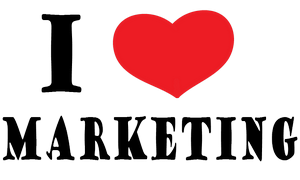 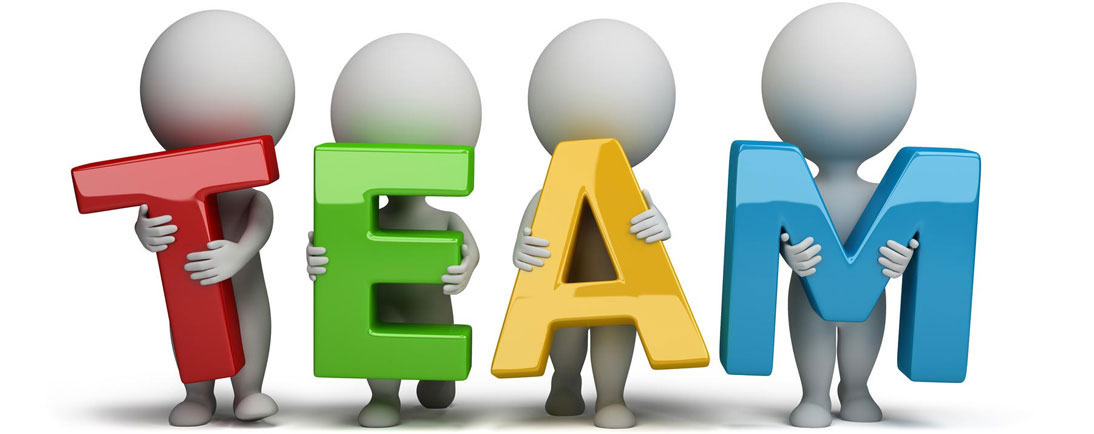 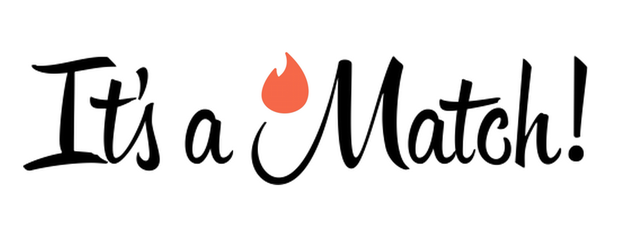 We are looking forward to meeting you!
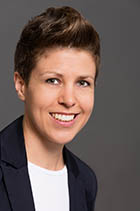 PD Dr. Monika Koller
Head of the Institute
Associate Professor
monika.koller@wu.ac.at
m.core - Institute for Marketing & Consumer Research
Welthandelsplatz 1, 1020 Vienna, Austria



Department of Marketing

T +43 (0)1 313 36-4613
mcore@wu.ac.at
wu.ac.at/mcore
FB /WU.mcore
IG @mcore_wu